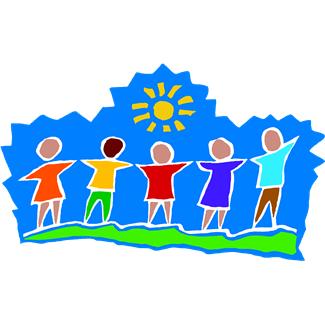 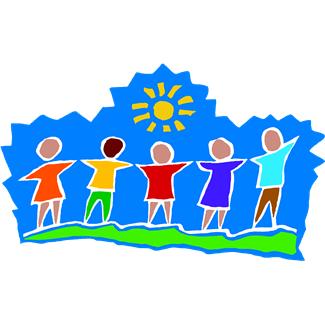 Mrs. C’s  
Mustang News
Sept. 30, 2011
Apples…Apples…Apples…The children had a great time at Applefest.  The children drew diagrams of apples; they learned about fractions and that an apple actually floats.  They made apples tarts, played apple bingo, measured an apple’s circumference, and even dissected apples.  Great job Scientists!

Thank you to all of the “Brave” and “Wonderful”  parents that volunteered today.  I’m unable to do these special days without your help.  I am  soooooo thankful that you joined us for Applefest…you make all the difference. :0)

Homework
Super effort on the homework this week…all of you are truly AWESOME!  Starting on Monday, we will begin math …Yeah!

Monthly Homework
On Monday, you will see a monthly homework sheet.  This is YOUR CHOICE…this homework is not mandatory…it’s just for fun. :0)

Book Order Reminder
Please place your book orders on-line by Monday if you would like to purchase books for your child.  I will send out the order Monday after school. :0)

Items Needed by Friday, October 7:  One white shirt and one black sock
These items are for some “batty” projects.  They were listed on the supply list on our web-site…therefore, if you have already brought in these items please disregard this request. 

Reading On-line …Short i
Pig in a Wig is our story for next week.  Please look under this story on our weebly web-site to find the books we will be reading and our spelling words.
Volunteers

If you would like to volunteer in the mornings from 9:00-10:30, choose any day(s) Monday-Thursday, please let me know.    You would be helping at a center during our reading time.  Thanks for all of your support.
Mark Your Calendar
Oct. 3:  Scholastic Book Orders due online
Oct. 5:  School Pictures at 9:00am
Oct. 7:  One black sock and one white shirt due
Oct. 10:  No School
Oct. 26:  No School
Oct. 28:  PumpkinFest…volunteers needed in the morning 8:30-10:30

Sincerely,
Mrs. Ciocca